Launch ofAdvancing global health and strengthening the HIV response in the era of the Sustainable Development Goals:the International AIDS Society–Lancet Commission
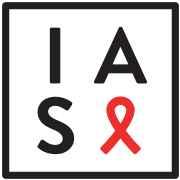 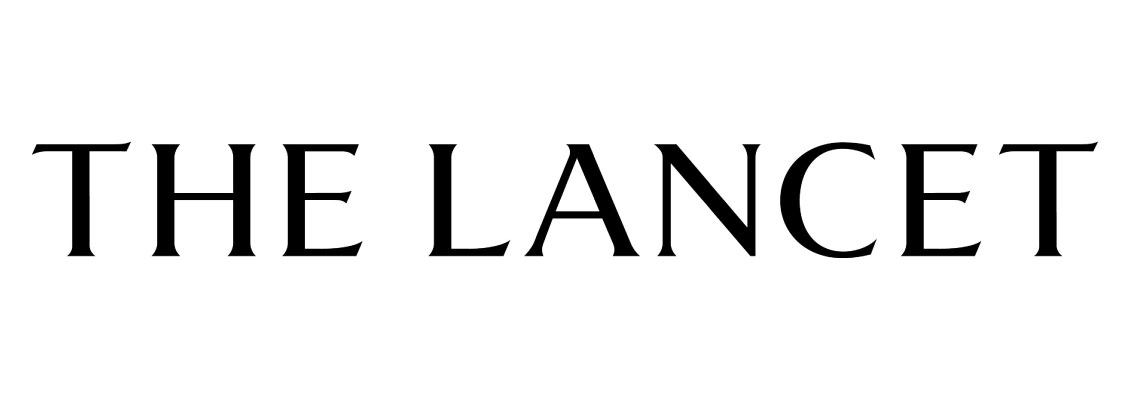 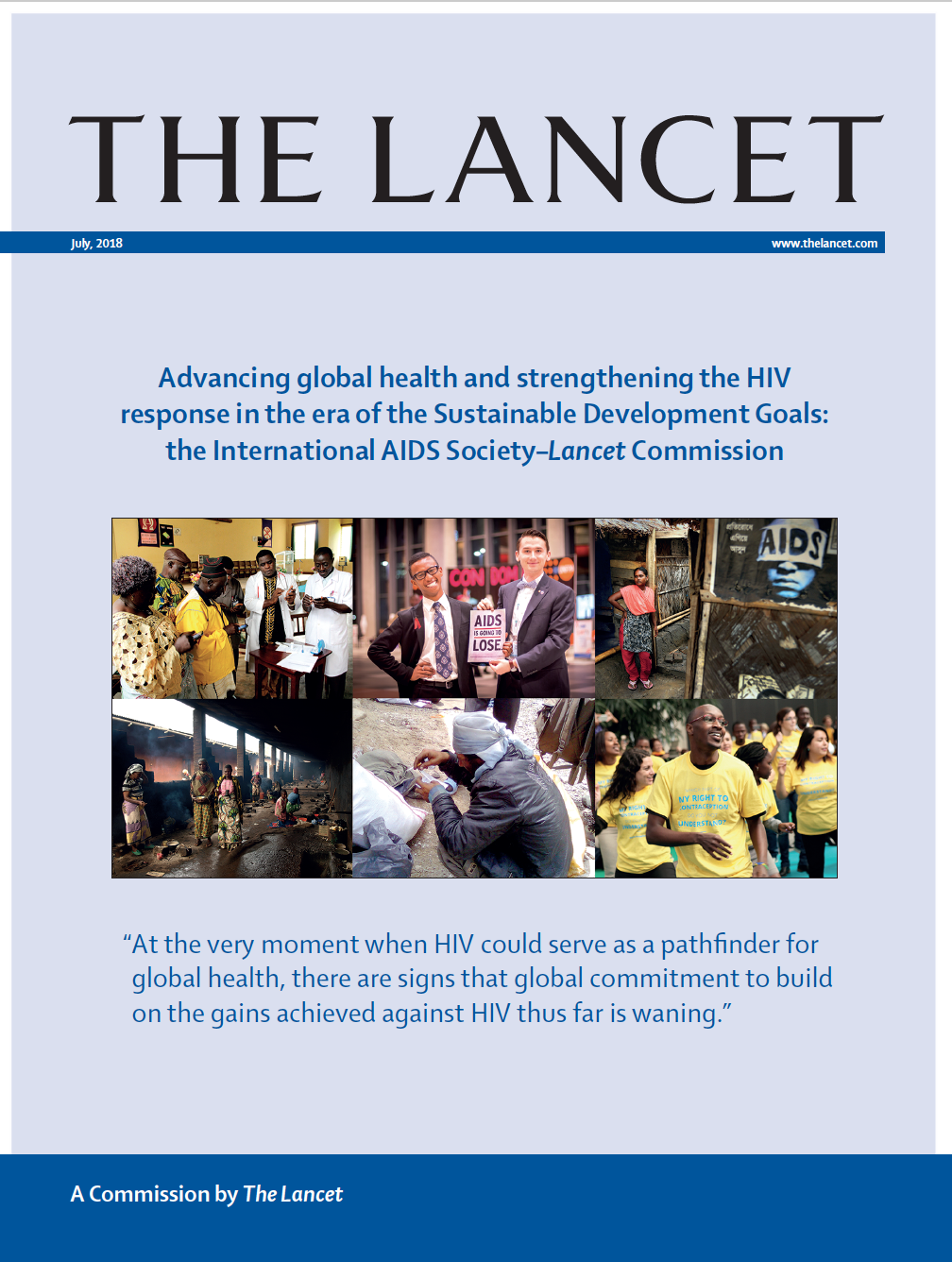 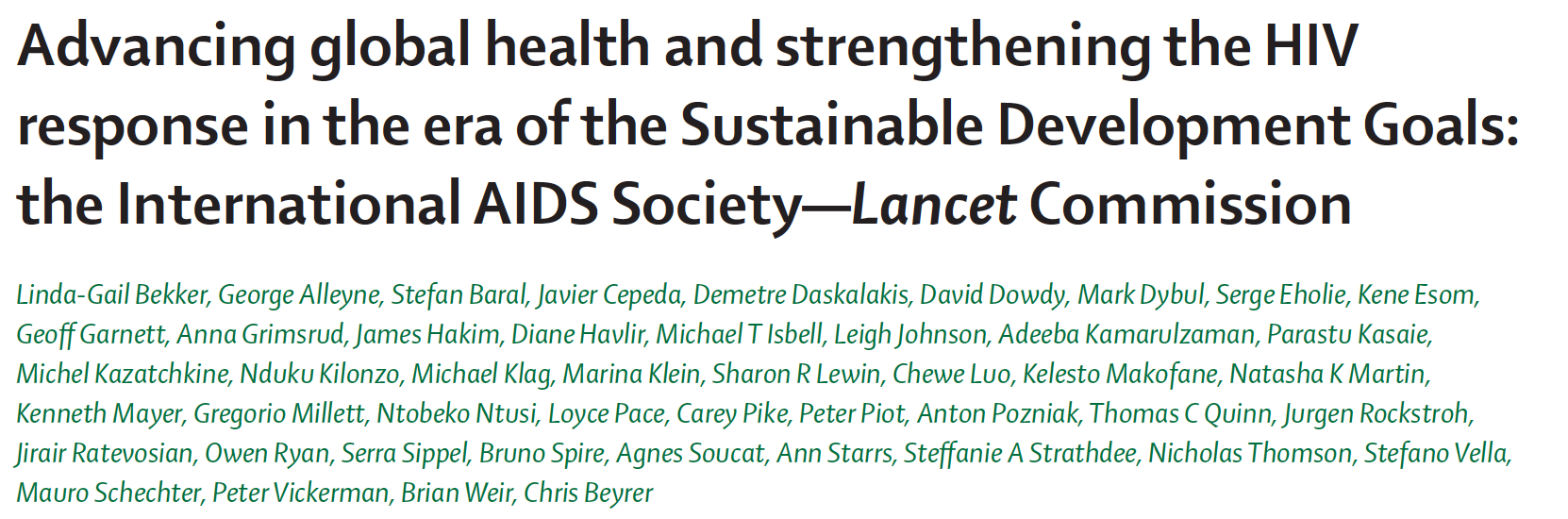 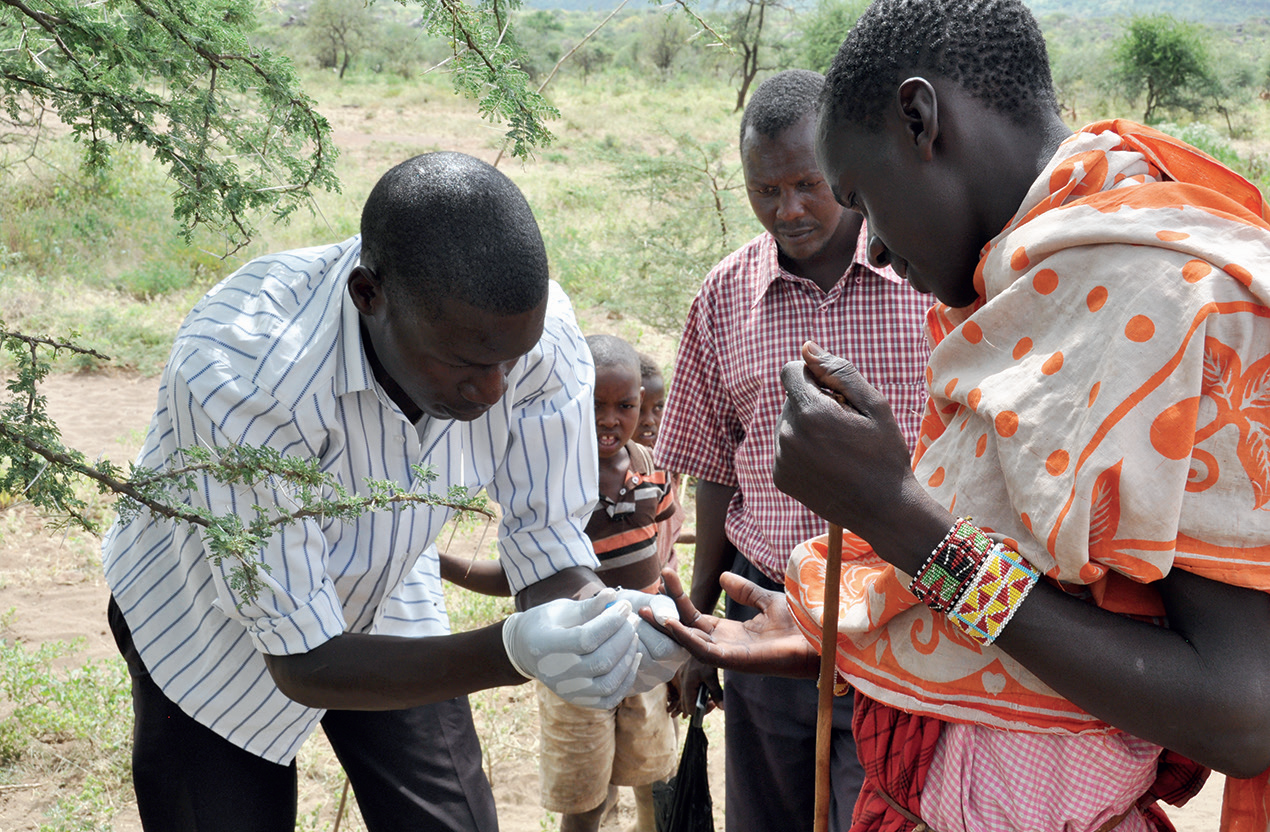 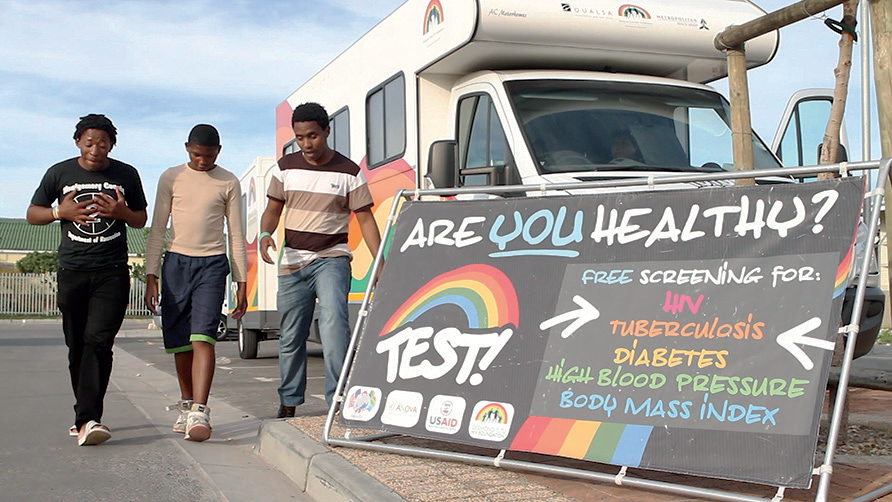 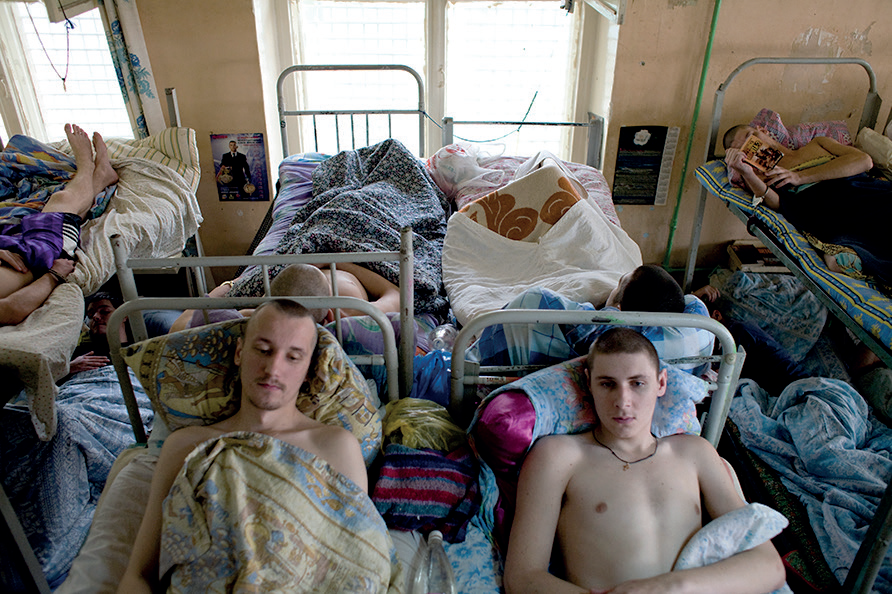 URGENT EFFORTS ARE NEEDED TO REJUVENATE A FLAGGING HIV RESPONSE
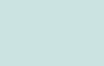 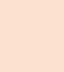 [Speaker Notes: International HIV assistance is declining and domestic spending on HIV is flagging 

A resurgence of the epidemic is likely without further reductions in HIV incidence, especially as the largest-ever generation of young people age into adolescence and adulthood]
PROVIDE INTEGRATED, CO-LOCATED SERVICES FOR HIV AND RELATED HEALTH CONDITIONS
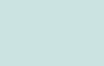 [Speaker Notes: Many diseases and disease areas are closely related to HIV in that they share routes of transmission, have overlapping groups at high risk and/or commonly occur as co-morbidities in people living with HIV.]
INTEGRATE SERVICES FOR CHRONICALLY UNDERSERVED POPULATIONS
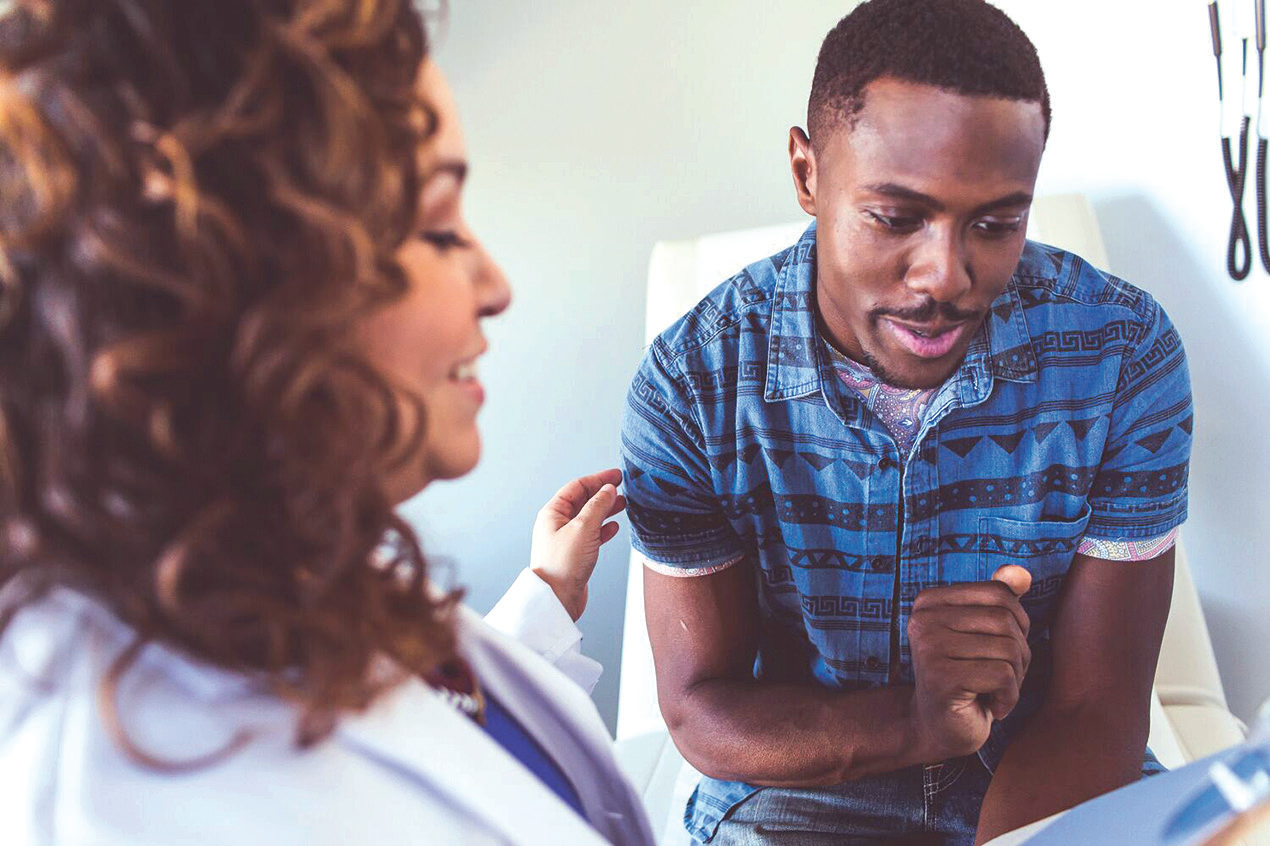 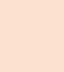 [Speaker Notes: For marginalized and/or underserved populations, a promising approach to integration is to cluster a range of services tailored to each population’s needs in the same service site]
LEVERAGE HIV PLATFORMS TO INTEGRATE SERVICES FOR HIV AND NCDS
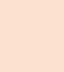 [Speaker Notes: The long-term care of people living with HIV will increasingly focus on the prevention and management of non-communicable diseases (NCDs).]
THE HIV RESPONSE MUST JOIN WITH THE BROADER GLOBAL HEALTH FIELDTO USHER IN A NEW ERA OF GLOBAL HEALTH SOLIDARITY
[Speaker Notes: Projections indicate that available financing for health is likely to fall far short of amounts needed to achieve the health targets in the SDGs]
Acknowledgements
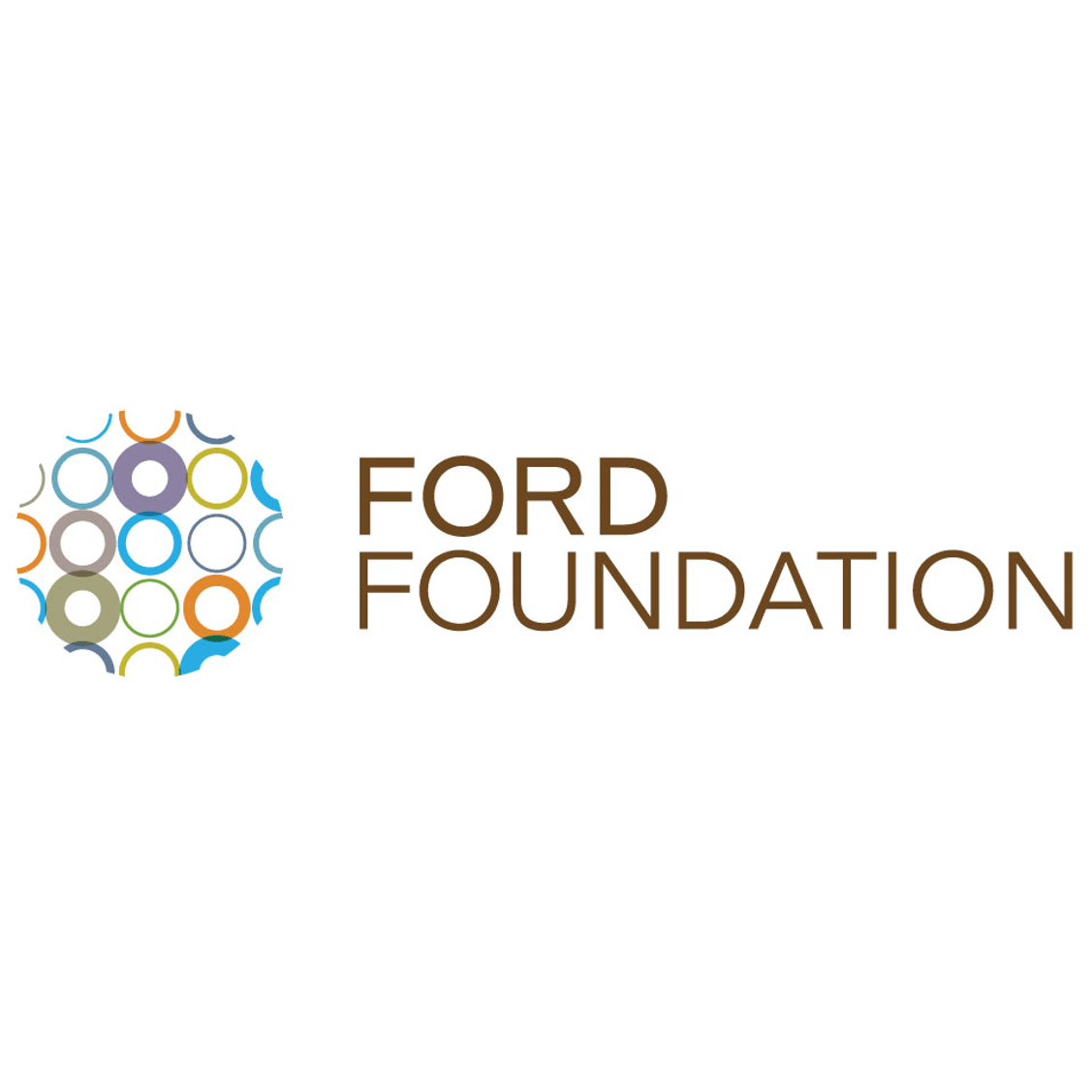 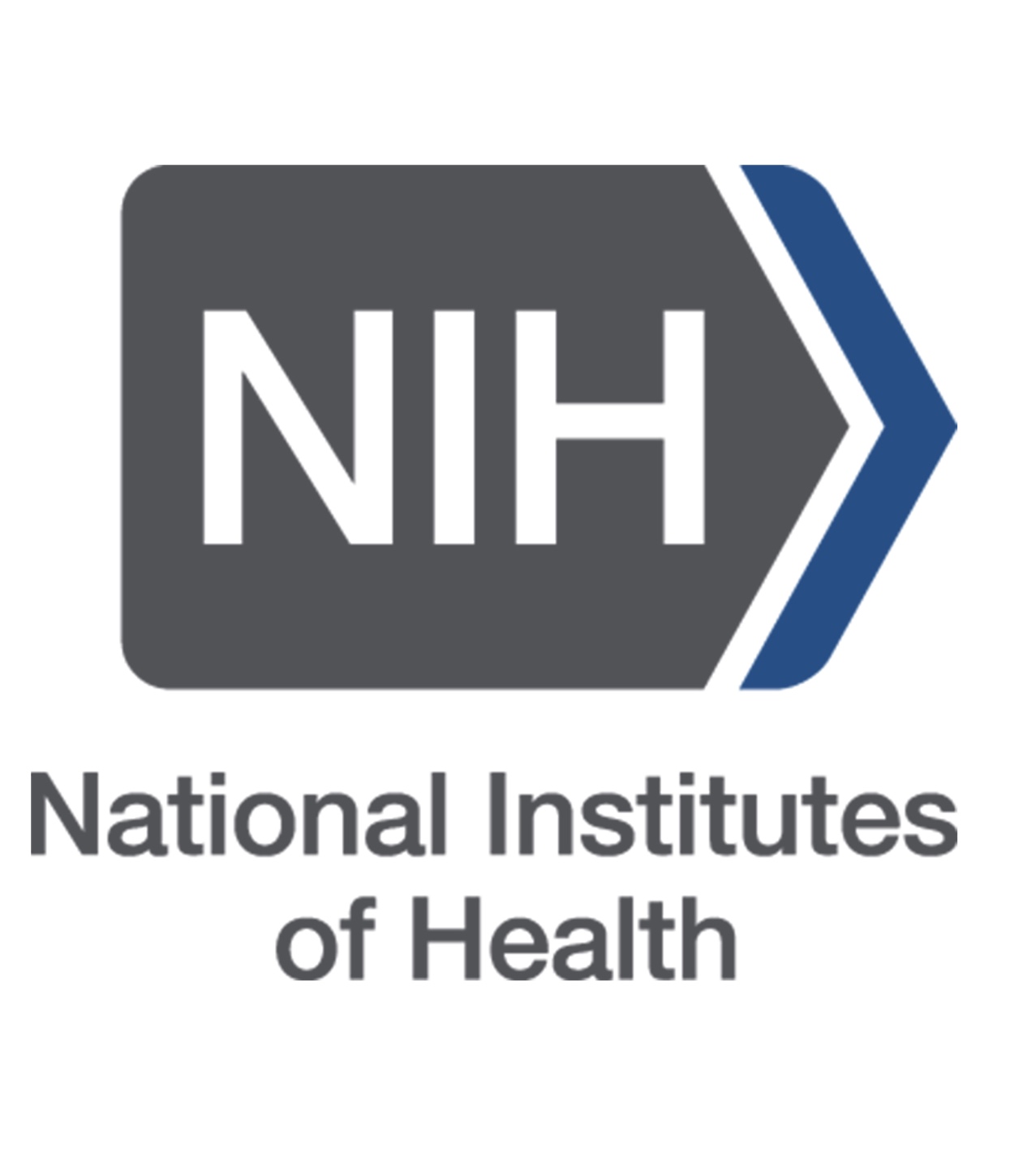 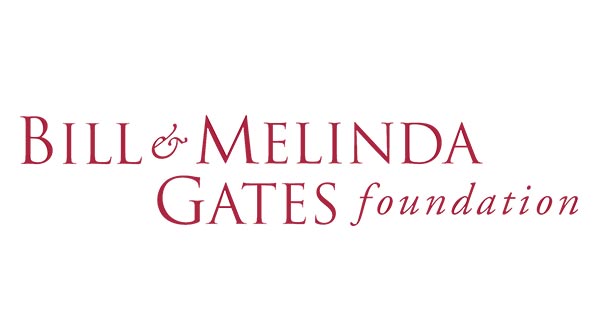 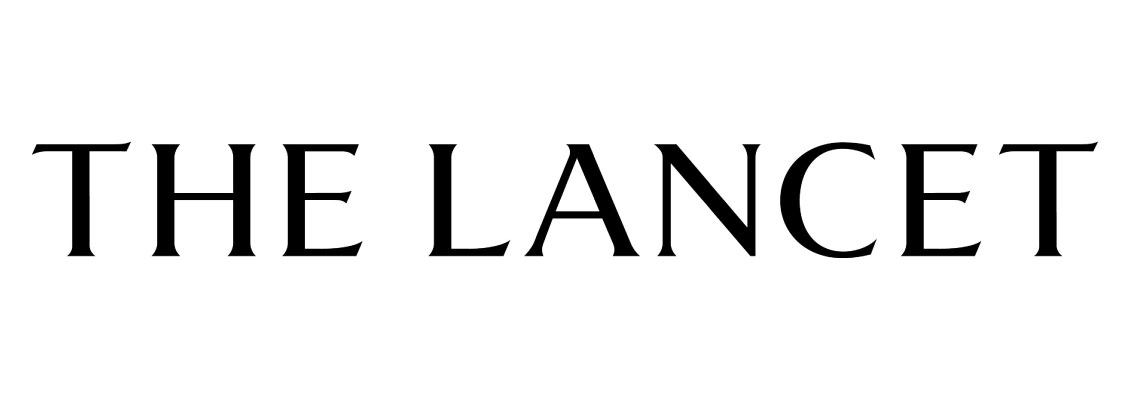 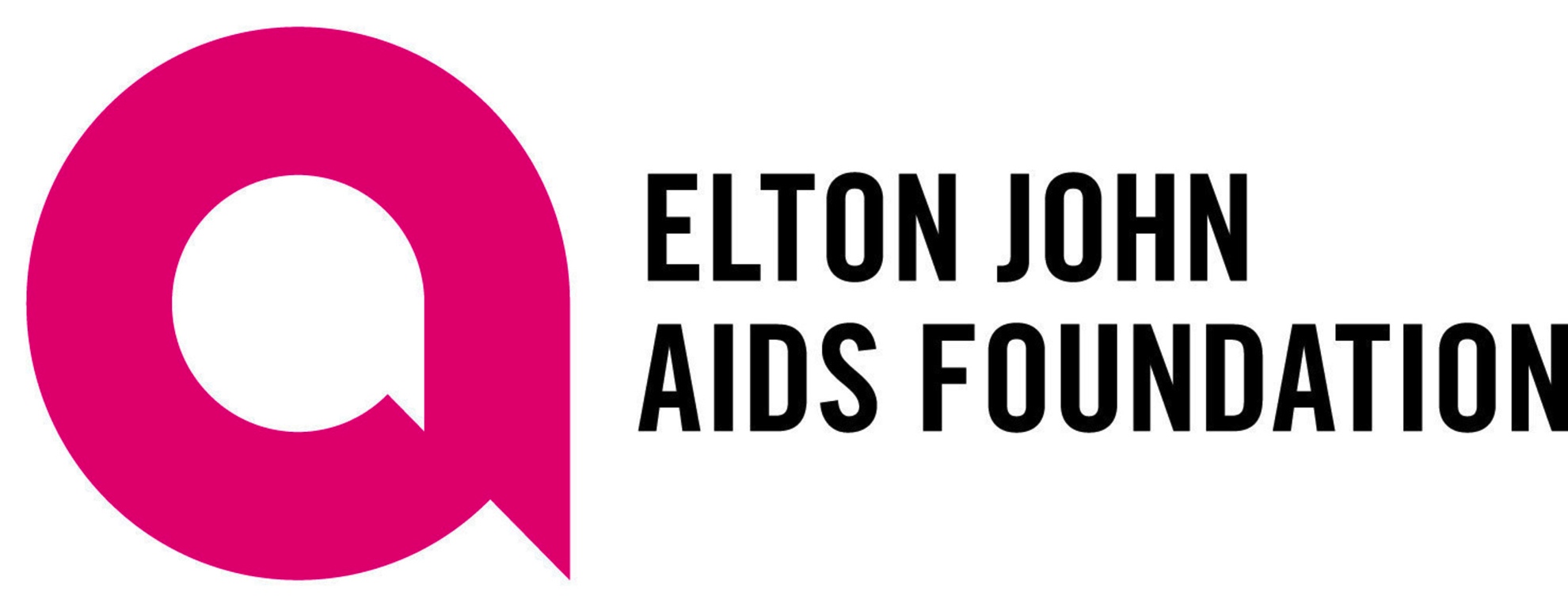 Pamela Das & Richard Horton
Launch ofAdvancing global health and strengthening the HIV response in the era of the Sustainable Development Goals:the International AIDS Society–Lancet Commission
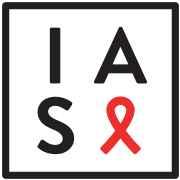 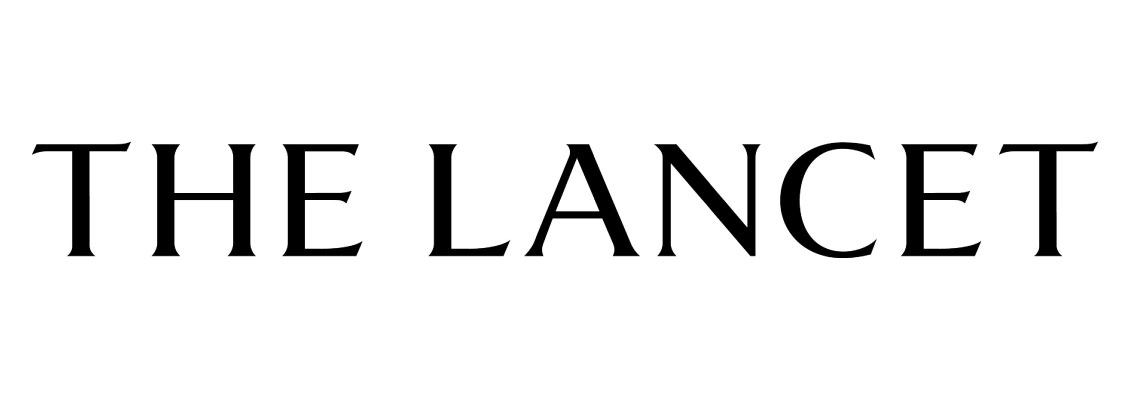 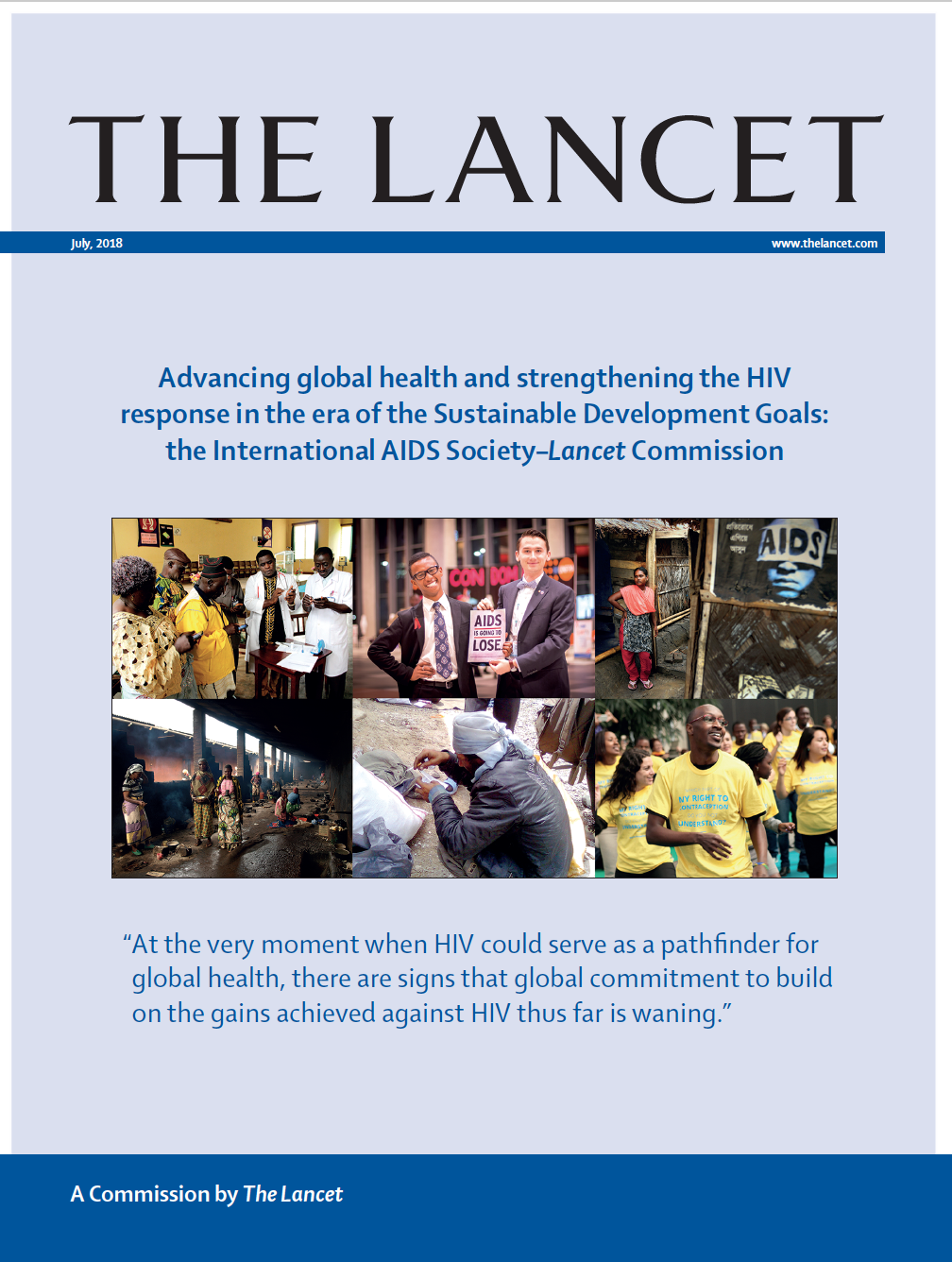